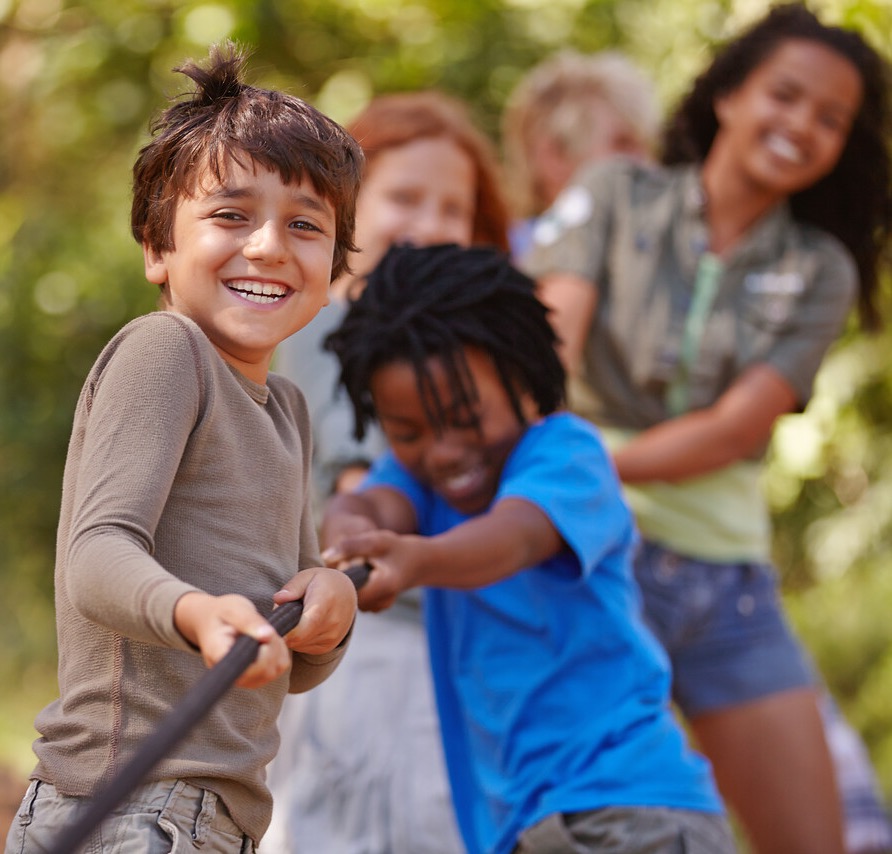 Welkom
Informatiebijeenkomst
subsidieregeling Transformatiedoelen Samen voor Jeugd
1 februari 2024
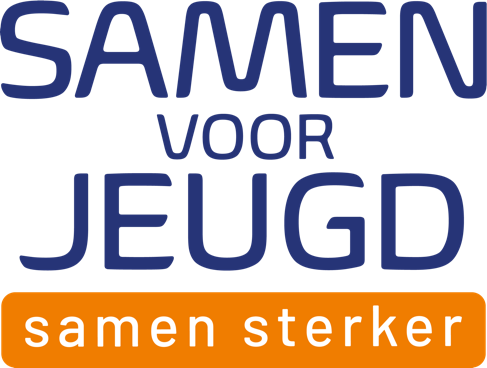 Introductie
Toelichting subsidieregeling Transformatiedoelen Samen voor Jeugd*
Meer informatie over het aanvraagproces en eHerkenning
Vragen? Stel ze tussendoor of aan het einde van de bijeenkomst
Er vindt geen opname plaats







*Samen voor Jeugd is een regionale samenwerking tussen de gemeenten: Bergeijk, Best, Bladel,   Cranendonck, Eersel, Eindhoven, Heeze-Leende, Oirschot, Reusel-De Mierden en Valkenswaard.
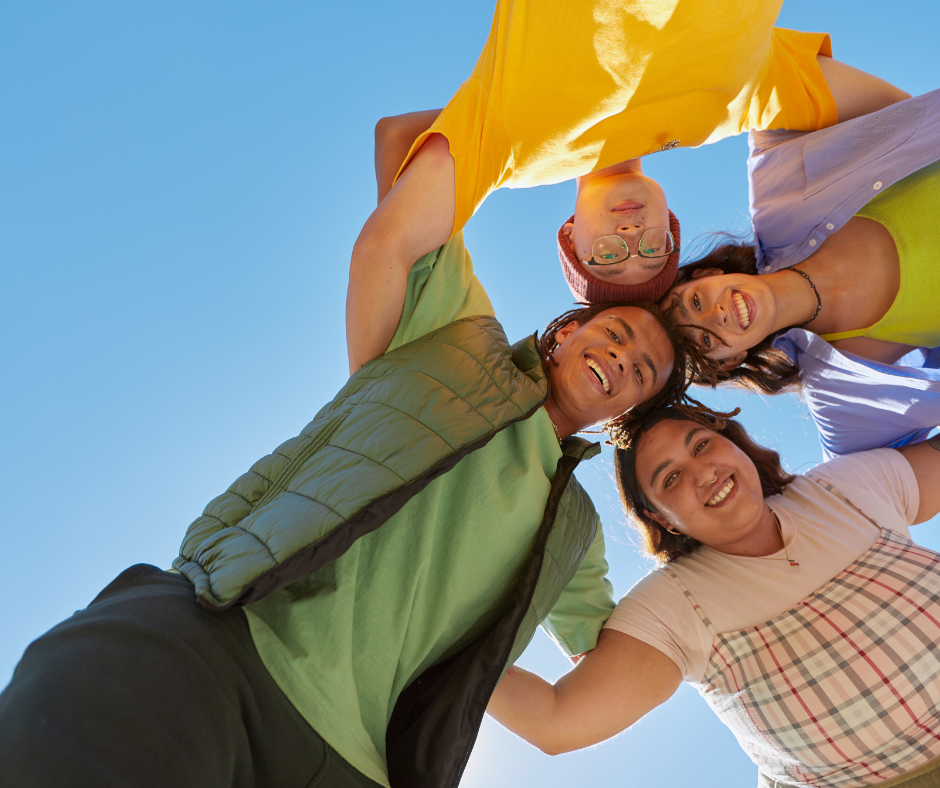 Agenda
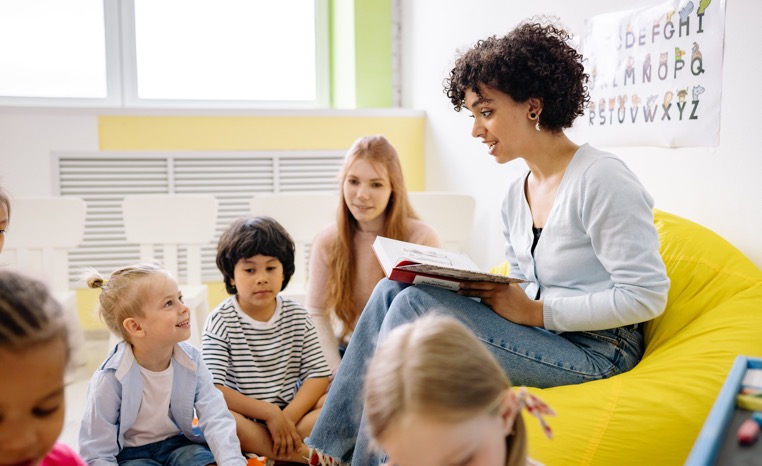 16.05 uur
Subsidieregeling Transformatiedoelen Samen voor Jeugd

Waar is de subsidie voor bedoeld?
Wat zijn de doelstellingen van de subsidie?
Voor wie is de subsidie bedoeld?
Deadline aanvragen subsidie
Mogelijke voorbeelden pilots

16.30 uur
Aanvraagproces subsidie

16.45 uur
Overige subsidies

16.55 uur
Afsluiting
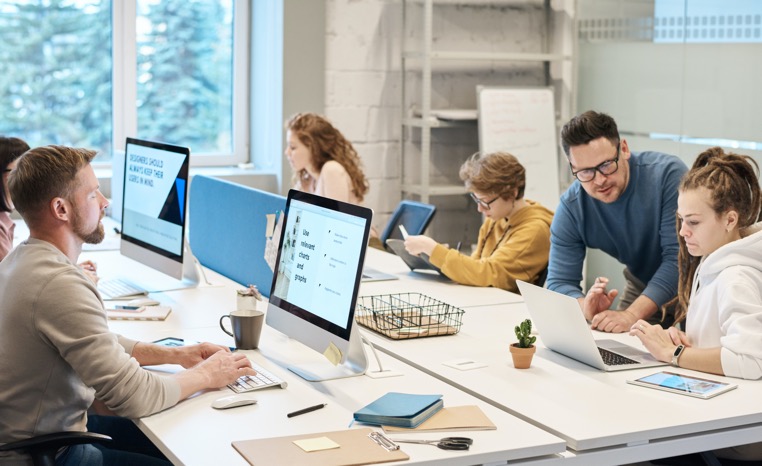 Subsidieregeling Transformatiedoelen Samen voor Jeugd
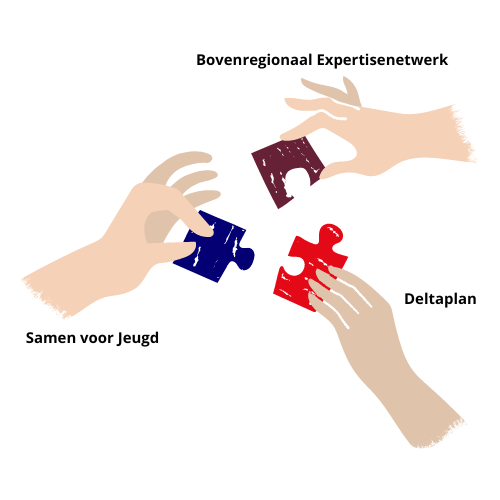 Waar is de subsidie voor bedoeld?
Het Transformatieplan Samen voor Jeugd 2022-2025 geeft de focus in de transformatie-opgaven voor de komende jaren, die de regio als geheel wil maken. 
De gedragen transformatiedoelstellingen (voortvloeiend uit het Transformatieplan) geven de focus aan voor de komende jaren. De doelstellingen zijn uitgewerkt in samenwerking met direct betrokkenen, zoals jeugdigen, zorgaanbieders, toegangsteams, onderwijs en de veiligheidsketen.
Middels deze subsidieregeling kunnen pilots aangevraagd worden door partijen die, in samenwerking, een bijdrage leveren aan de gedragen transformatiedoelstellingen van Samen voor Jeugd.

Focus  beweging naar het vergroten van de eigen kracht en zelfredzaamheid van jeugdigen, gezinnen en de sociale omgeving.
Wat zijn de doelstellingen van de subsidie?
De dikgedrukte doelen zijn algemeen geformuleerde doelen, waar de gedragen transformatiedoelen (schuingedrukt) uit voortvloeien. Deze zijn onderverdeeld in drie thema’s: dichtbij, thuis en integraal. 

Thema ‘dichtbíj’
1. Meer individuele voorzieningen worden als basis- of collectieve voorzieningen ingezet 
Jeugdhulpaanbieders werken samen met partners in het preventieve veld voor het afschalen naar voorliggende oplossingen, wat leidt tot duurzame uitstroom uit de jeugdhulp. 
2. Verbeteren aansluiting jeugdhulp, onderwijs en kinderopvang 
Eind 2024 is er een passend aanbod voor kinderen die extra ondersteuning nodig hebben, zodat zij op de reguliere kinder- of buitenschoolse opvang kunnen blijven.
Wat zijn de doelstellingen van de subsidie?
Thema ‘thuis’
3. Meer kinderen groeien zo thuis mogelijk op in een veilige omgeving
Eind 2024 maken jeugdhulpaanbieders en toegangsteams gebruik van de inzet van ervaringsdeskundigen, waarmee kinderen zo lang mogelijk in een veilige omgeving opgroeien.
4. Indien jeugdhulp noodzakelijk is, krijgen kinderen ambulante hulp in een veilige thuissituatie 
Eind 2024 is het aanbod (intensieve) ambulante jeugdhulp dat gericht is op alle leden van het gezin toegenomen, waarmee verblijf voorkomen wordt. 
5. Als thuis niet kan, dan verblijf waar passende jeugdhulp direct wordt opgestart 
Eind 2024 krijgt iedere jongere vanaf de start van een verblijfsindicatie direct passende hulp, aansluitend op diens behoeften.
Wat zijn de doelstellingen van de subsidie?
Thema ‘integraal’
6. Betere doorgaande lijn van 18- naar 18+
Per 2025 is er een passend zorgaanbod voor jongeren tussen 16 en 25 jaar oud die vanuit de Jeugdwet de overgang maken naar de Wmo. 
7. Meer afgestemde ondersteuning tussen verschillende sectoren, ook bij Crisis 
Bij alle gezinnen waar zorg nodig is van verschillende zorgaanbieders, worden de samenwerkingsafspraken over de diverse inzet vastgelegd in het ondersteunings- of behandelplan. 
8. Korte lijnen en samenwerking 
In de tweede helft van 2024 is er een platform beschikbaar voor gemeenten, toegangsteams en (preventieve) zorgaanbieders om kennis te delen, ervaringen uit te wisselen en best practices te delen.
Voor wie is de subsidie bedoeld?
De subsidie wordt uitsluitend verleend aan de penvoerder, zijnde een: 
gemeentelijk toegangsteam van Samen voor Jeugd en/of; 
gesubsidieerde partijen in het voorliggend veld van de gemeenten van Samen voor Jeugd en;
jeugdhulpaanbieders specialistische jeugdhulp.

De subsidie wordt aangevraagd door één penvoerder, die minimaal met één andere partij samenwerkt. 
In de subsidieaanvraag maakt de penvoerder duidelijk op welke wijze de activiteiten in samenwerking tussen twee of meer organisaties (zie hierboven) worden uitgevoerd.
Tot wanneer kan je de subsidie aanvragen?
De subsidie kan aangevraagd worden t/m december 2025 (einde looptijd subsidieregeling). Voor deze regeling geldt een budgetplafond. Wanneer dat bereikt is, kunnen aanvragen niet meer ingediend worden. Hoe eerder u een aanvraag indient, hoe meer zekerheid u heeft dat uw aanvraag wordt gehonoreerd. 
De te verlenen subsidie per activiteit bedraagt maximaal € 70.000,- tot het budgetplafond van € 428.000 is bereikt. 
Er wordt een eenmalige subsidie verstrekt, maar deze kan wel over meerdere jaren van de looptijd van de subsidieregeling lopen. De activiteit mag niet langer doorlopen dan de looptijd van de subsidieregeling.
Een aanvraag wordt ingediend via Subsidies | Gemeente Eindhoven.
Mogelijke voorbeelden pilots
Thema ‘dichtbíj’
Doelstelling 1 Jeugdhulpaanbieders werken samen met partners in het preventieve veld voor het afschalen naar voorliggende oplossingen, wat leidt tot duurzame uitstroom uit de jeugdhulp.  
Bijvoorbeeld een pilot starten met jongerenwerk in de gemeente die individuele trajecten opstarten met jeugdigen wanneer dit passende ondersteuning zou kunnen zijn. 
Specialistische expertise dichtbij lokale teams positioneren. Hier kun je bijvoorbeeld voorsorteren op het toekomstscenario kind- en gezinsbescherming, waarbij de gemeentelijke toegang/wijkteam een belangrijke rol heeft en expertise rondom hen wordt gesitueerd. Op die manier blijft regie bij één partij en dichter bij de inwoner.
Bijvoorbeeld het organiseren van zelfhulpgroepen, mentale hulp dichtbij, laagdrempelig en lokaal te organiseren.
Voorliggend aanbod vergroten/versterken.

Doelstelling 2 Eind 2024 is er een passend aanbod voor kinderen die extra ondersteuning nodig hebben, zodat zij op de reguliere kinder- of buitenschoolse opvang kunnen blijven.   
Professionals (bijvoorbeeld vanuit het wijkteam) met regelmaat op school of kinderopvang aanwezig laten zijn om zichtbaarheid en samenwerking te vergroten. 
Structurele overleggen tussen kinderopvang, (basis)onderwijs en jeugdhulpprofessionals om casuïstiek te bespreken en soepele doorgeleiding mogelijk te maken.
Mogelijke voorbeelden pilots
Thema ‘thuis’
Doelstelling 3 Eind 2024 maken jeugdhulpaanbieders en toegangsteams gebruik van de inzet van ervaringsdeskundigen, waarmee kinderen zo lang mogelijk in een veilige omgeving opgroeien
Ervaringsdeskundigen sluiten structureel aan bij het casusoverleg van de toegangsteams/het wijkteam en ondersteunen de professionals bij het adviseren voor de best passende oplossing.
Doelstelling 4 Eind 2024 is het aanbod (intensieve) ambulante jeugdhulp dat gericht is op alle leden van het gezin toegenomen, waarmee verblijf voorkomen wordt. 
Scholing in/ontwikkelen van specifieke behandel en begeleidingsmethodieken binnen het ambulante veld.
Intensivering samenwerking jeugdhulp en aanpalende domeinen (volwassenen-ggz).
Doelstelling 5 Eind 2024 krijgt iedere jongere vanaf de start van een verblijfsindicatie direct passende hulp, aansluitend op diens behoeften. 
Wanneer jeugdige in afwachting is van behandeling tijdens verblijf, optie om bijvoorbeeld (misschien wel in samenwerking met jongerenwerk) praktische ondersteuning in te zetten.
Een online module voor kind- en gezin waarbij digitaal ondersteuning geboden wordt en bijvoorbeeld d.m.v. opdrachten geoefend kan worden, dragen bij aan een snellere doorstroom in het jeugdzorglandschap en stimuleren de zelfredzaamheid.
Mogelijke voorbeelden pilots
Thema ‘integraal’
Doelstelling 6 Per 2025 is er een passend zorgaanbod voor jongeren tussen 16 en 25 jaar oud die vanuit de Jeugdwet de overgang maken naar de Wmo. 
nvesteren in integrale lokale toegangsteams. Inzetten op een 0-100 team waarbij al vanaf 16 jaar meegekeken wordt naar het gehele zorgpad en een toekomstperspectief in het plan wordt opgenomen (een soort Multi - arrangement, maar dan voor overgang 18-/18+).
Doelstelling 7 Bij alle gezinnen waar zorg nodig is van verschillende zorgaanbieders, worden de samenwerkingsafspraken over de diverse inzet vastgelegd in het ondersteunings- of behandelplan. 
Een digitaal platform (bijvoorbeeld MS teams) waarbij zowel ouders als zorgaanbieders kunnen inloggen en zij allen inzichtelijk hebben wat het totaalpakket aan zorg is en waarbij snel geschakeld kan worden. Iedereen heeft meteen toegang tot de evaluaties van de actuele situatie. Regie bij gezin. 
Doelstelling 8 In de tweede helft van 2024 is er een platform beschikbaar voor gemeenten, toegangsteams en (preventieve) zorgaanbieders om kennis te delen, ervaringen uit te wisselen en best practices te delen. 
Versterken samenwerking gemeente/huisarts: Organiseer een ondersteuningsstructuur voor de ondersteuner jeugd vanuit de gemeente of POH-GGZ met aandachtsgebied jeugd om doorverwijzingen en geboden jeugdhulp te bespreken. 
Organiseer periodiek overleg tussen de gemeente, de vertegenwoordiger van de huisartsengroep, de ondersteuner jeugd vanuit de gemeente of de POH-GGZ met aandachtsgebied jeugd.
Kijk voor een overzicht van alle pilot-voorbeelden op onze website:

www.regiosamenvoorjeugd.nl/subsidieregelingen
Het aanvraagproces
Toelichting door Heinz Faber (subsidieteam gemeente Eindhoven). 
‘Live’ een aanvraagproces doorlopen: welke stukken dien ik aan te leveren en hoe doe ik dat?
Aanvragen lopen via Subsidies | Gemeente Eindhoven.
Je hebt eHerkenning nodig om een aanvraag te doen. Bekijk het filmpje met uitleg over eHerkenning.
[Speaker Notes: Volgordelijkheid: wie als eerste inschrijft maakt de meeste kans.]
Graag wijzen we je ook op:Subsidieregeling BEN & Deltaplan Jeugd
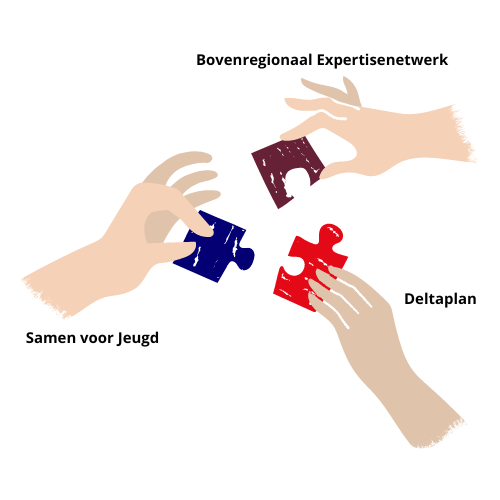 [Speaker Notes: Het gaat hier om het BEN die werkt voor de jeugdhulpregio’s in Brabant en Zeeland
Waar is de regeling voor bedoeld?
Drie subdoelstellingen voor de subsidie
Voor wie is de subsidie bedoeld?
Tot wanneer kan je de subsidie aanvragen?
Hoogte van de beschikbare middelen
Ruimte voor vragen]
Overzicht subsidies
Meer informatie over deze subsidies?

Kijk op www.regiosamenvoorjeugd.nl/subsidieregelingen
Twijfel je bij welke subsidieregeling jouw pilot thuishoort? 

Deel jouw pilot idee en wij denken met je mee!
Rondvraag
Tot slot
Meer informatie over de voorwaarden van de verschillende subsidies op www.eindhoven.nl/bestuur-en-beleid/subsidies
Algemene info en de Q&A vind je op de website van Samen voor Jeugd:www.regiosamenvoorjeugd.nl/subsidieregelingen
Contactpersonen bij vragen over de subsidieregelingen:Puck Veraa, p.veraa@bladel.nlLindsay van den Broek, lindsay.van.den.broek@Valkenswaard.nl
Contactpersoon bij vragen over het aanvraagproces: Heinz Faber, h.faber@eindhoven.nl
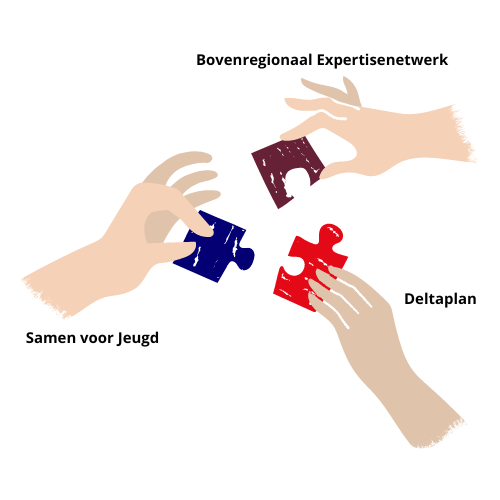 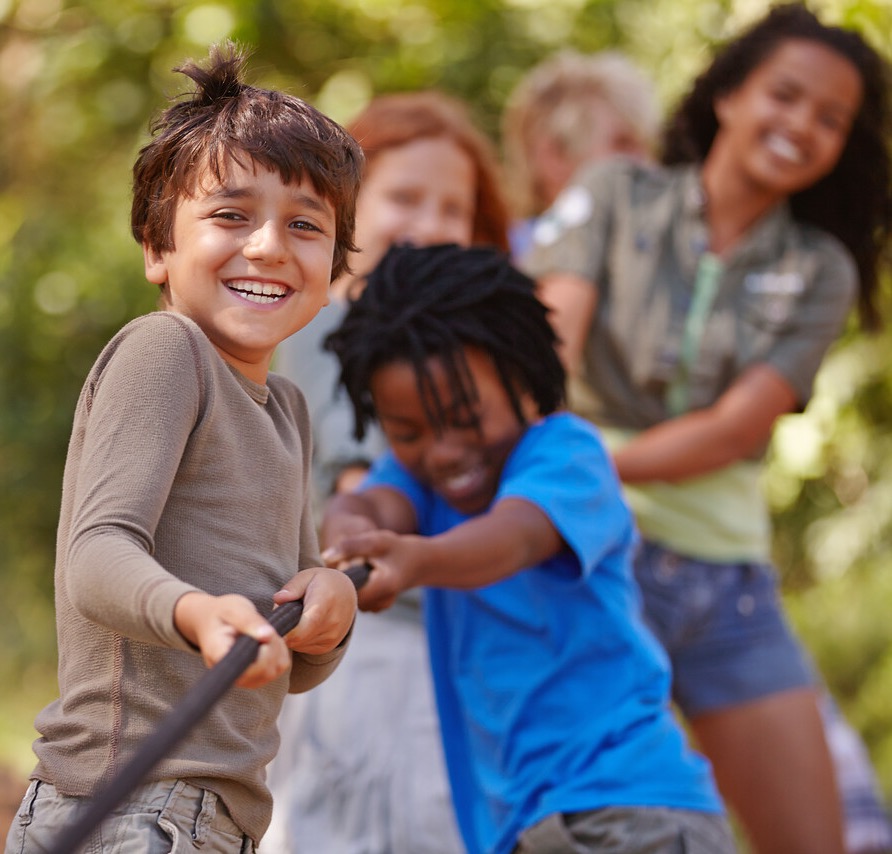 Bedankt voor het deelnemen
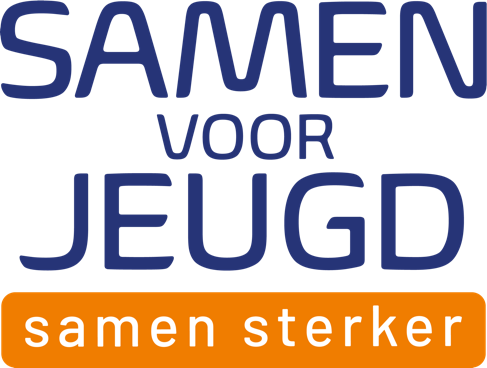